SISTEMA NACIONAL DE INFORMAÇÕES DA EDUCAÇÃO PROFISSIONAL E TECNOLÓGICA 
- SISTEC -
Live Conselho Estadual de Educação do Ceará – 18/04/2024

Camila Rios
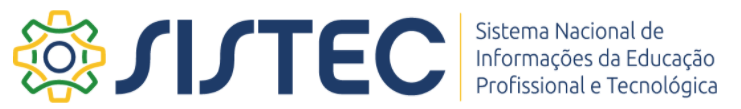 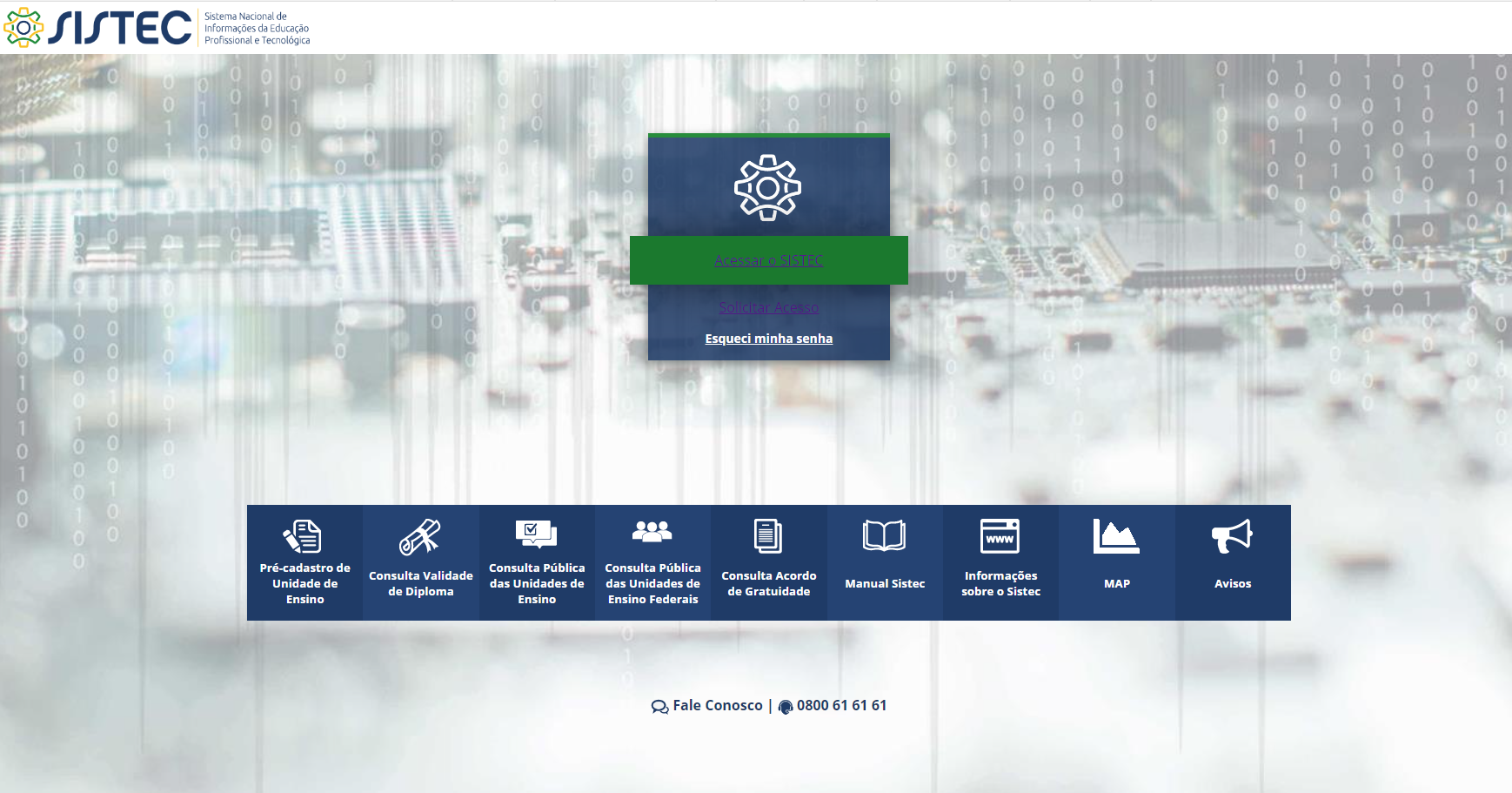 Sistec – página inicial: https://sistec.mec.gov.br/
Sobre o Sistec
Instituído e implantado pelo MEC, por intermédio da Secretaria de Educação Profissional e Tecnológica — Setec, conforme resolução CNE/CEB nº 3, de 30 de setembro de 2009. 

Contempla dados de alunos com matrícula inicial nos cursos técnicos de nível médio desde 2 de janeiro de 2009.

 Finalidade:
Credenciamento de instituições de ensino ofertantes de EPT
Registro de cursos, ofertas (ciclos de matrícula) e matrículas dos discentes de EPT
Emissão de código autenticador de diplomas de cursos técnicos de nível médio em âmbito nacional
Armazenamento, divulgação de dados, monitoramento e geração de indicadores de EPT
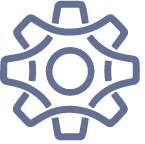 Legislações importantes
Resolução CNE/CEB nº 3, de 30/09/2009
Dispõe sobre a instituição Sistema Nacional de Informações da Educação Profissional e Tecnológica (Sistec).

Portaria nº 31, de 18/01/2022
Dispõe sobre as normas para funcionamento do Sistema Nacional de Informações da Educação Profissional e Tecnológica - Sistec.

Resolução CNE/CP nº 1, de 05/01/2021
Define as Diretrizes Curriculares Nacionais Gerais para a Educação Profissional e Tecnológica.
Gestão do Sistec
Dados
Unidades de ensino
28.700 cadastradas
Aproximadamente
Usuários
2.636.000 cadastrados
Aproximadamente
Cursos
300.000 cadastrados
Aproximadamente
Ciclos de Matrículas
1.800.000 cadastrados
Aproximadamente
Matrículas
42 milhões*
Forma de Acesso
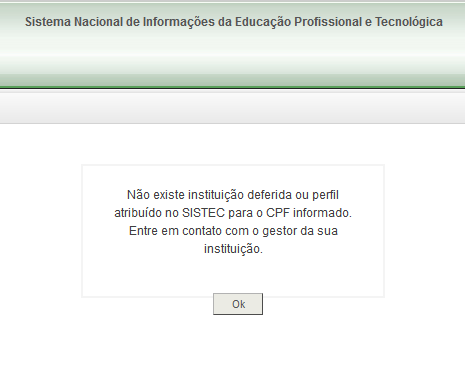 Login e Senha: Conta Gov.Br

Perfil de acesso: sua atribuição depende das ações que o usuário vai exercer.

Alguns exemplos:
Gestor responsável pela Unidade de Ensino – perfil gerenciado pelo respectivo órgão validador da instituição.

Gestor da unidade de ensino – perfil gerenciado pelo gestor responsável pela unidade de ensino.

Gestor Autenticador - perfil gerenciado pelo gestor responsável pela unidade de ensino.
Responsabilidades das Unidades de Ensino
Conforme art. 6º, inciso IV, da portaria 31:

Realizar o pré-cadastro da unidade de Ensino no sistema;

Realizar o pré-cadastro dos cursos técnicos ofertados;

Cadastrar suas ofertas (ciclos de matrícula)

Cadastrar as matrículas dos alunos e mantê-las atualizadas;

Validar os diplomas dos alunos concluintes de curso técnico.
Responsabilidades dos Órgãos Validadores
Conforme art. 6º, inciso III, da portaria 31:
supervisionar o registro de informações efetuado pelas instituições do seu respectivo sistema de ensino, atestando a veracidade das informações inseridas pelas instituições e/ou unidades de ensino e a conformidade com os atos autorizativos e regulatórios dos seus cursos;

Gerar código de acesso inicial para unidades que precisam se cadastrar no sistema;
Deferir/Indeferir pré-castrado de unidade de ensino;
Deferir/Indeferir pré-cadastro de cursos técnicos;
Gerenciar cadastros das unidades de ensino e atos autorizativos de cursos técnicos;
Orientar as instituições e/ou unidades de ensino do seu respectivo sistema de ensino quanto ao uso do Sistec
Fluxo de dados - Regulação
Diplomas
Matrículas
Unidades de Ensino
Cursos
Técnicos
Ciclo de Matrícula
Registro das ofertas dos cursos

Mesmo curso
Mesmo tipo de oferta
Mesma data de Início e Término.
- Cadastradas com o CPF do aluno, de forma individual ou em grupo
- Código autenticador de diploma gerado pelas Unidades de Ensino
- Somente para cursos do tipo TÉCNICO
- É obrigatório ter o ato autorizativo do curso

- Cadastro feito pela Unidade de Ensino

- Analisado pelo Órgão Validador
- Local que oferta cursos de EPT 

- Cadastro feito por meio de código de acesso inicial

 - Analisado pelo Órgão Validador
Prazo?
25º dia do mês subsequente ao mês de ocorrência.
Solicitação de Abertura
Extemporânea
Perdeu o prazo?
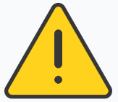 Abertura Extemporânea
O que é? Abertura do sistema para lançamento de ciclos de matrícula e/ou matrículas fora do prazo regular. Ou seja, é uma solicitação de lançamento de dados fora do prazo.
Prazo regular: 25º dia do mês seguinte ao mês de ocorrência da ação, ou seja, mês de início do ciclo ou mês que o aluno iniciou um curso.
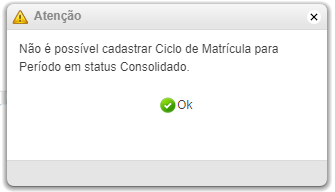 O que fazer? Abrir solicitação pelo Fale Conosco enviando: requerimento assinado pelo gestor responsável e ato(s) autorizativo(s) do(s) curso(s).
ATENÇÃO! Principais motivos de não atendimento:
Período solicitado incorreto (Ex: períodos ainda não iniciados no Sistec)
Requerimento preenchido incorretamente e/ou sem assinatura
Ausência dos documentos necessários
Consultas Públicas
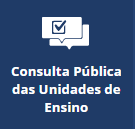 - Consultas abertas ao público em geral que podem ser usadas sem estar autenticado ao sistema.
Consulta pública de unidades de ensino: permite consultar as unidades de ensino que estão cadastradas no sistema.
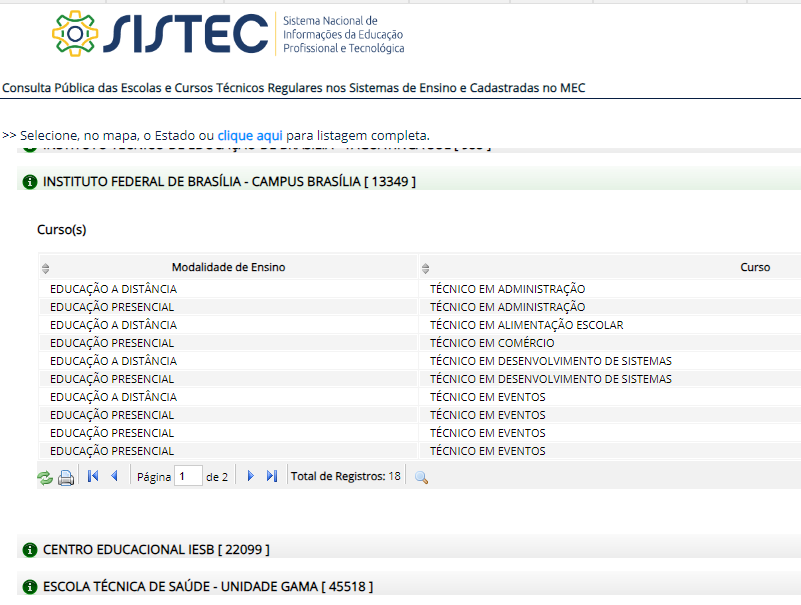 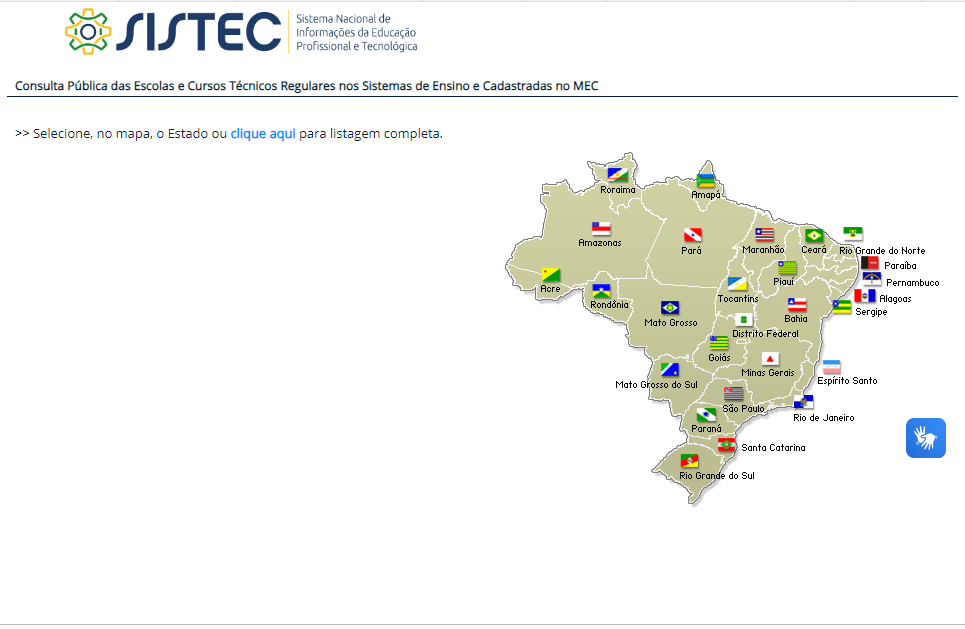 Consultas Públicas
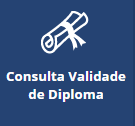 Consulta Validade de diploma: permite consultar códigos de autenticação de diploma de cursos Técnicos de nível médio.
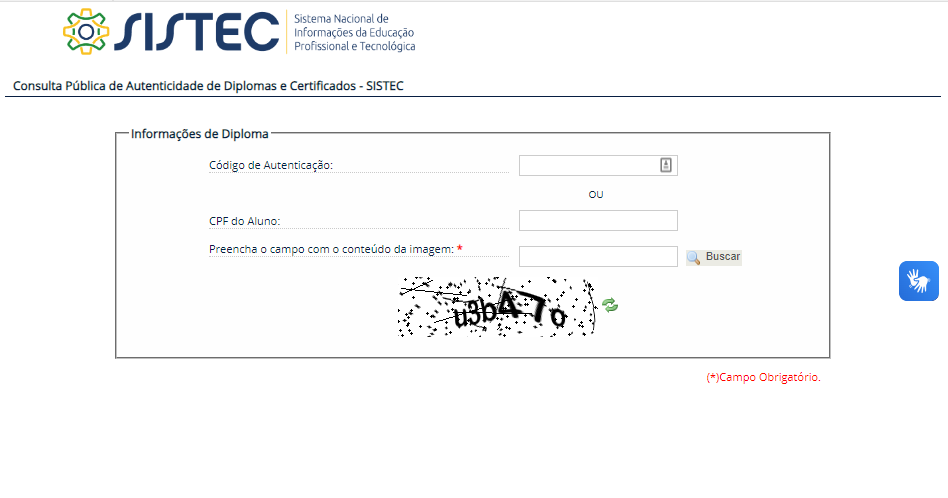 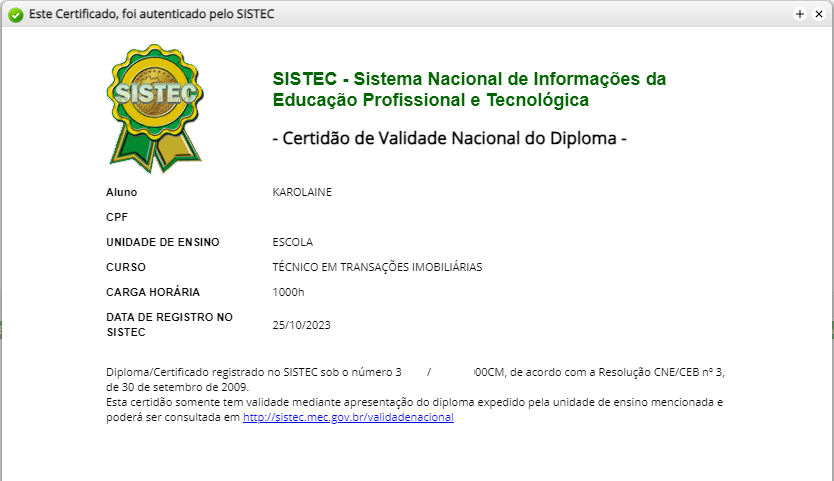 Canal de comunicação
Plataforma Fale Conosco do Ministério da Educação
Dispõe de portal com informações, permite abertura e acompanhamento de solicitações, chat e central telefônica: 0800 616161 (opção 5)
Link: www.gov.br/mec/pt-br/canais_atendimento/fale-conosco
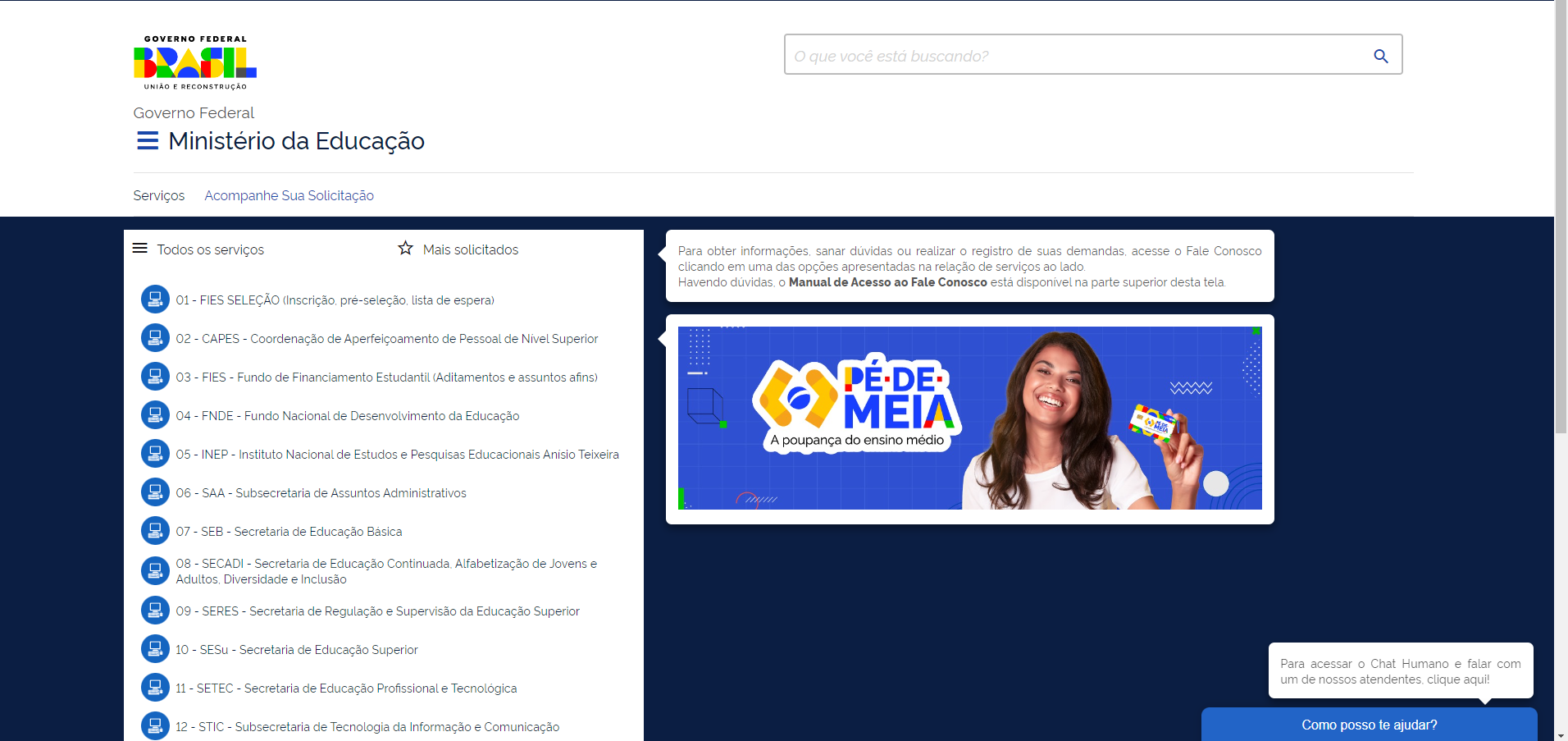 Atenção!
 - A senha de uso não é a senha do Gov.Br, é uma senha própria.

- Problemas de uso desse portal, incluindo senha, devem ser tratadas pelo telefone 0800 616161